Конкурс детского рисунка  «Нет террору»
МБОУ СОШ № 39 им. Т.С.Дзебисова
Подготовила педагог-организатор Будтуева Э.Ю.
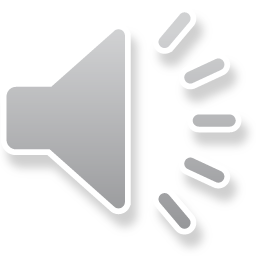 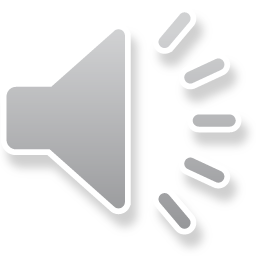 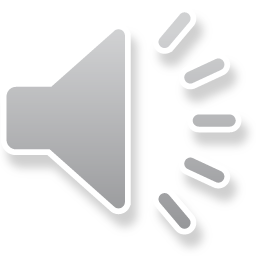 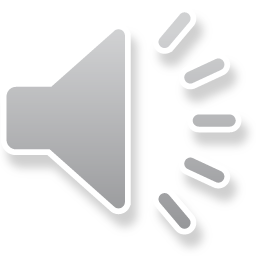 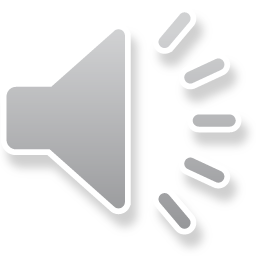 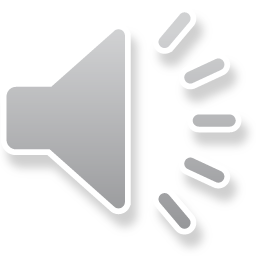 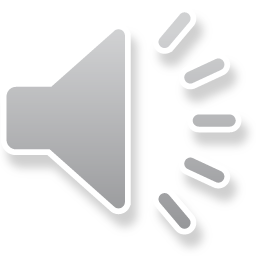 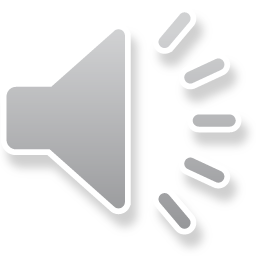 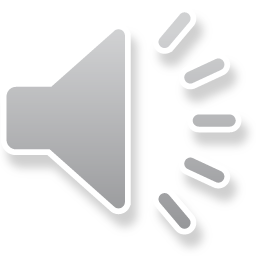 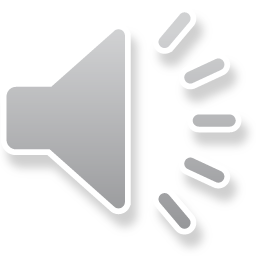 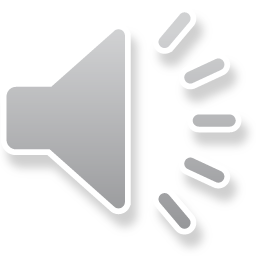 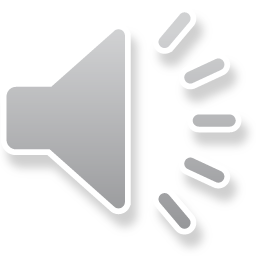 СПАСИБО ЗА ВНИМАНИЕ !!!
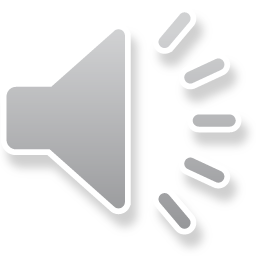